HIDROCARBONETOS
Compostos Orgânicos
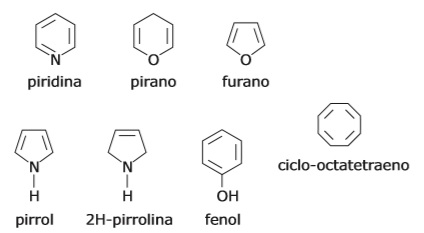 2
Hidrocarbonetos
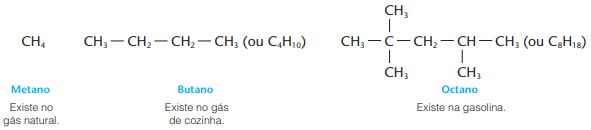 3
Alcanos (ou hidrocarbonetos parafínicos) são hidrocarbonetos acíclicos e saturados, isto é, que têm cadeias abertas e apresentam apenas ligações simples entre seus carbonos.
4
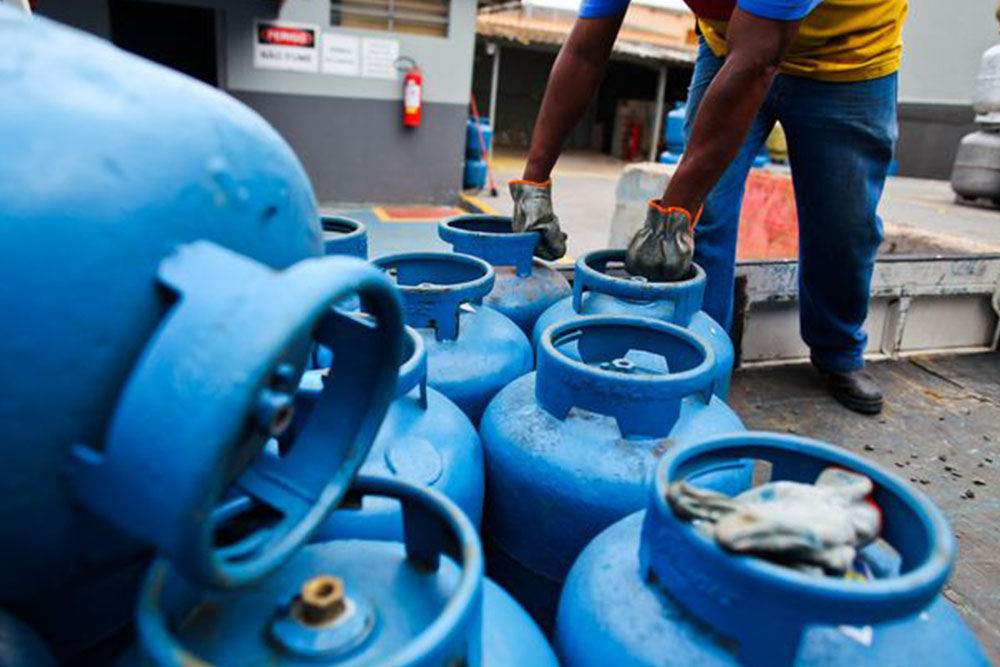 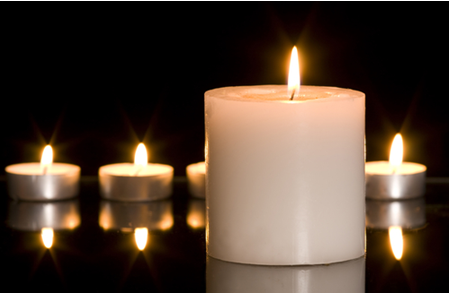 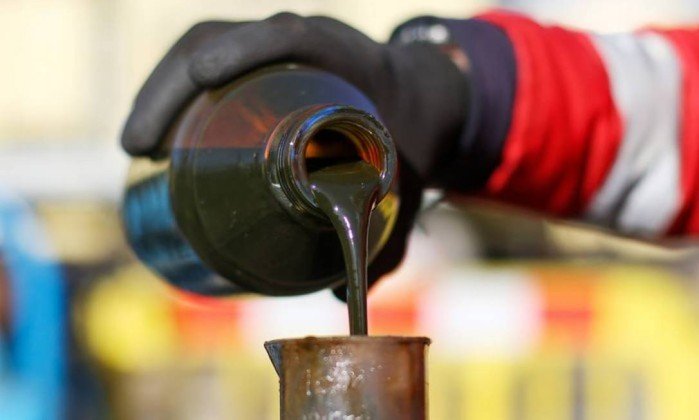 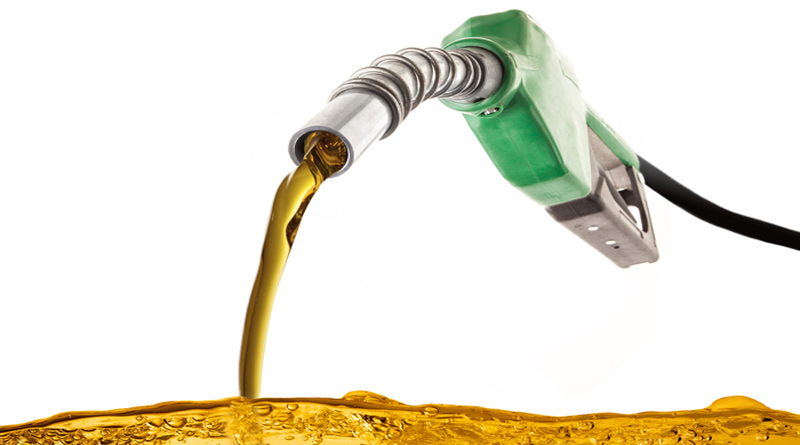 5
Classificação
x
Ramificados
Não ramificados
6
Sem Ramificação
é caracterizada pela terminação ANO.
Até quatro carbonos possuem nomes especiais.
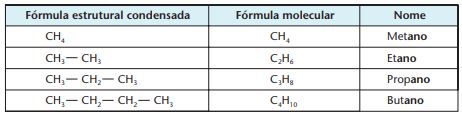 7
Cadeias com mais de 4 carbonos
Adiciona-se o pré-fixo da quantidade de carbonos.
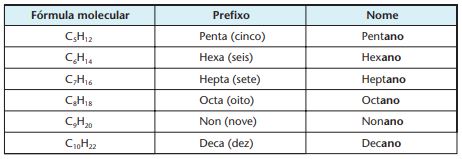 8
Alcanos Ramificados
Quando o alcano tem cadeia ramificada, devemos citar, além do nome da cadeia, o das ramificações.
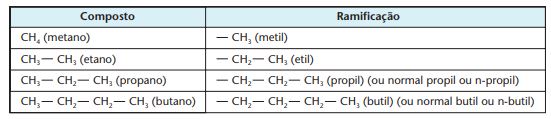 9
[Speaker Notes: As ramificações mais simples são os grupos derivados dos próprios alcanos, pela “retirada” de apenas um átomo de hidrogênio. Seus nomes derivam do alcano correspondente]
Outras ramificações
A IUPAC considera também os seguintes grupos, cujos nomes foram consagrados pelo uso:
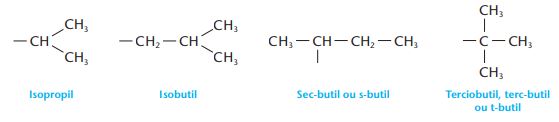 10
Exemplos
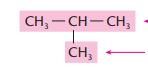 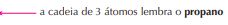 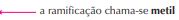 Nome: Metil-Propano
11
Exemplos
Em moléculas maiores, deve-se considerar como cadeia principal a cadeia carbônica mais longa, e esta deve ser numerada para indicar a posição de cada ramificação
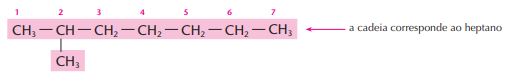 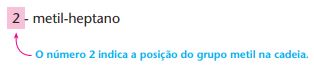 12
Exemplos
A numeração da cadeia principal deve ser feita de tal modo que as ramificações recebam os menores números possíveis (regra dos menores números).
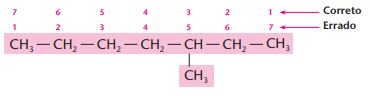 Nome: 3-metil-heptano.
13
Exemplos
Havendo duas (ou mais) ramificações iguais, usamos os prefixos di, tri, tetra etc. para indicar a quantidade dessas ramificações.
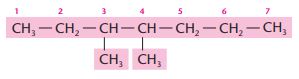 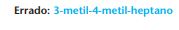 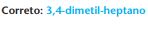 14
Exemplos
Havendo ramificações diferentes, elas serão citadas em ordem alfabética
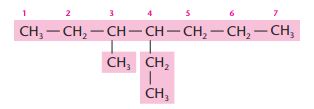 Nome: 4-etil-3-metil-heptano
15
Exemplos
Um dos principais cuidados na nomenclatura IUPAC é considerar sempre como cadeia principal a mais longa. Compare as duas situações do exemplo abaixo:
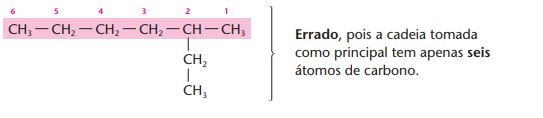 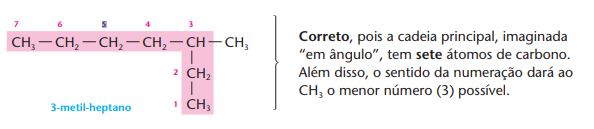 16
Exemplos
Na eventualidade de termos duas (ou mais) cadeias de mesmo comprimento, devemos escolher como principal a cadeia mais ramificada.
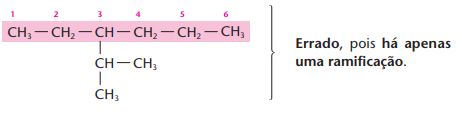 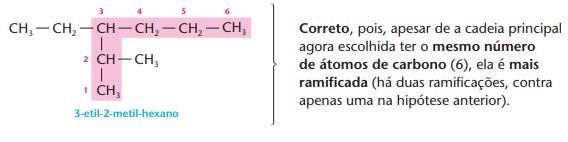 17
ALCENOS
18
Alcenos (também chamados alquenos, olefinas ou hidrocarbonetos etilênicos) são hidrocarbonetos acíclicos contendo uma única ligação dupla em sua cadeia carbônica..
19
Nomeclatura
Segundo a IUPAC, a nomenclatura dos alcenos é semelhante à dos alcanos, bastando trocar-se a terminação ANO pela terminação ENO.
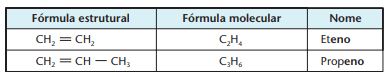 20
Cadeias longas
Para cadeias maiores torna-se necessário citar a posição da ligação dupla (lembre-se que a ligação dupla é sempre o “local” mais importante na estrutura de um alceno)
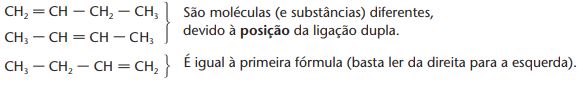 21
Exemplos
As regras da IUPAC mandam indicar a posição da ligação dupla por meio de um número
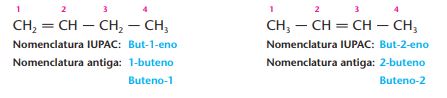 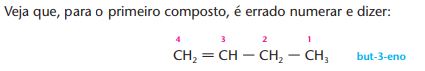 22
Alcenos ramificados
A cadeia principal é a mais longa que contém a ligação dupla. 
 A numeração da cadeia principal é sempre feita a partir da extremidade mais próxima da ligação dupla, independentemente das ramificações presentes na cadeia. No nome do alceno, a posição da dupla é dada pelo número do primeiro carbono da dupla. Esse número é escrito antes da terminação ENO.
23
Exemplos
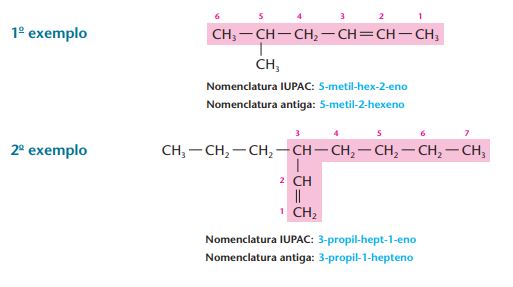 24
Exemplos
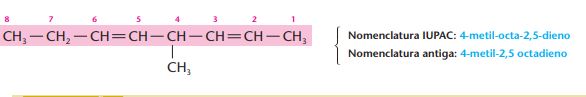 25
ALCiNOS
26
Alcinos (ou alquinos ou hidrocarbonetos acetilênicos) são hidrocarbonetos acíclicos contendo uma única ligação tripla em sua cadeia carbônica.
27
Nomeclatura
A nomenclatura IUPAC atribui aos alcinos a terminação INO.
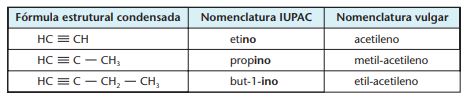 28
Nos alcinos mais complexos, a nomenclatura IUPAC é feita de modo semelhante à dos alcenos. Aqui, também, a cadeia principal é a mais longa que contém a ligação tripla; e a numeração é feita a partir da extremidade mais próxima da ligação tripla.
29
Exemplos
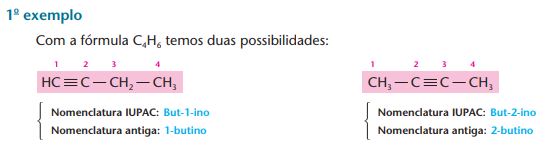 30
Exemplos
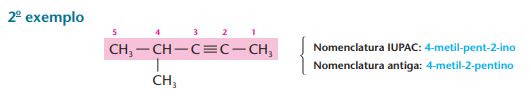 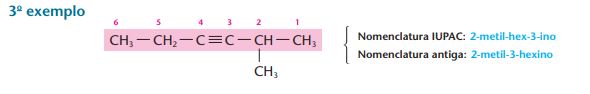 31
CICLANOS
32
Nomenclatura dos ciclanos
As regras da IUPAC atribuem aos ciclanos o prefixo CICLO e a terminação ANO.
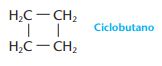 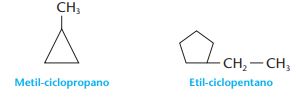 33
Outros casos
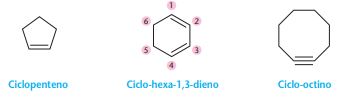 34
HIDROCARBONETOS AROMÁTICOS
35
Definição
Hidrocarbonetos aromáticos são os que possuem um ou mais anéis benzênicos (ou aromáticos) em sua molécula.
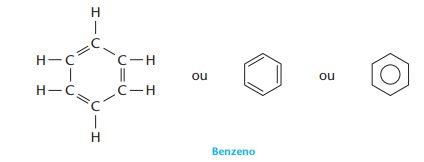 36
Nomeclatura
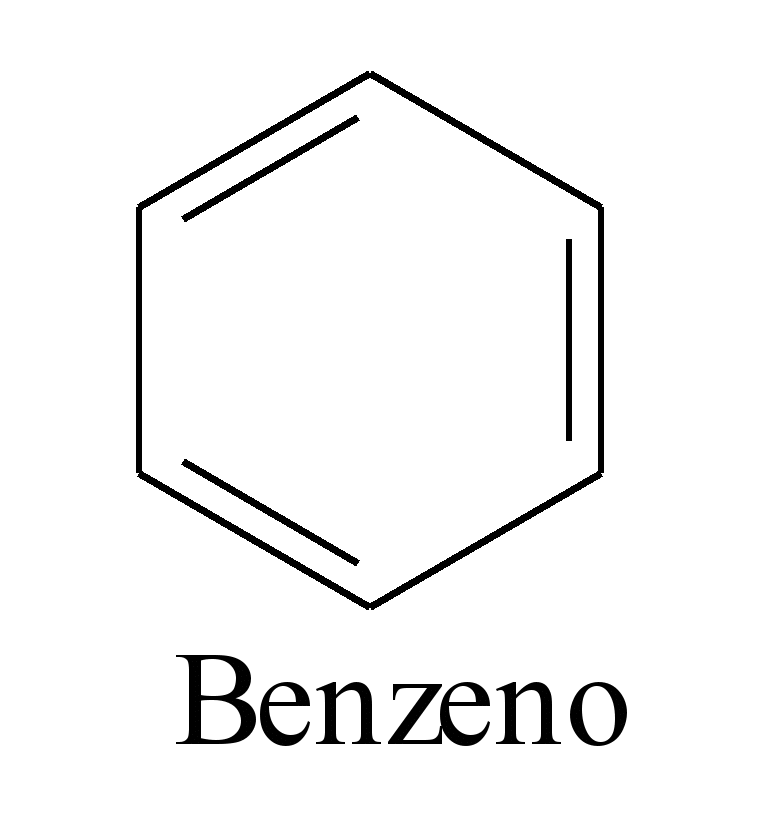 A IUPAC consagrou o nome benzeno para o hidrocarboneto aromático mais simples, ou C6H6.
37
Nomeclatura
Seus nomes são formados pela palavra benzeno, precedida pelos nomes das ramificações; a numeração dos carbonos do anel deve partir da ramificação mais simples e prosseguir no sentido que resulte os menores números possíveis
38
Exemplos
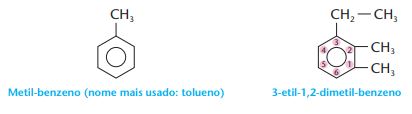 39
Onde encontro Hidrocarbonetos?
Petróleo e Seus Derivados
40
Petróleo
Recurso não-renovável.
Acredita-se que 50% das jazidas mundiais de petróleo estejam sob o mar
41
Esquema de uma Jazida
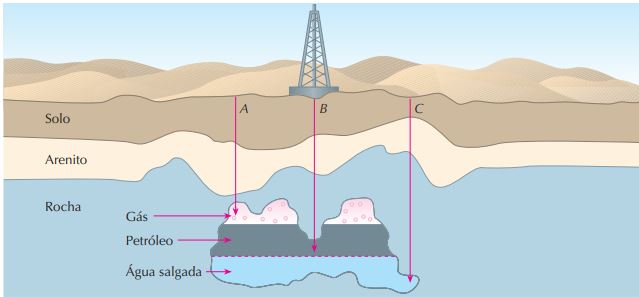 42
Transporte
Através de Oleodutos e Superpetroleiros.
Alto risco de desastres ecolôlogicos.
43
Transporte
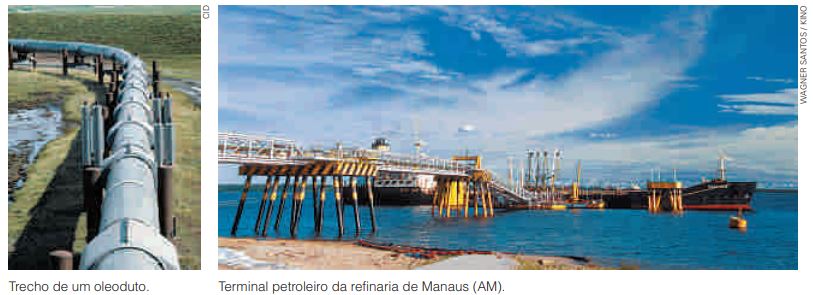 44
Refino do petróleo
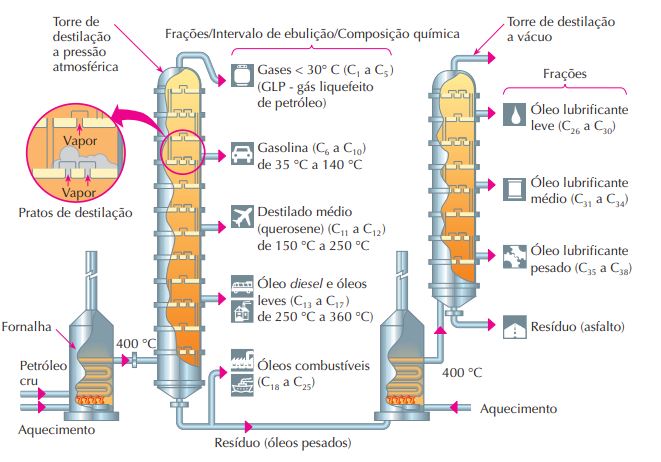 45
Gás Natural
De reservas no Brasil
And a lot of users
100%
Total success!
46
Gás Natural
Para suprir a necessidade o Brasil importa de gás natural da Bolívia.
47
Metano
48
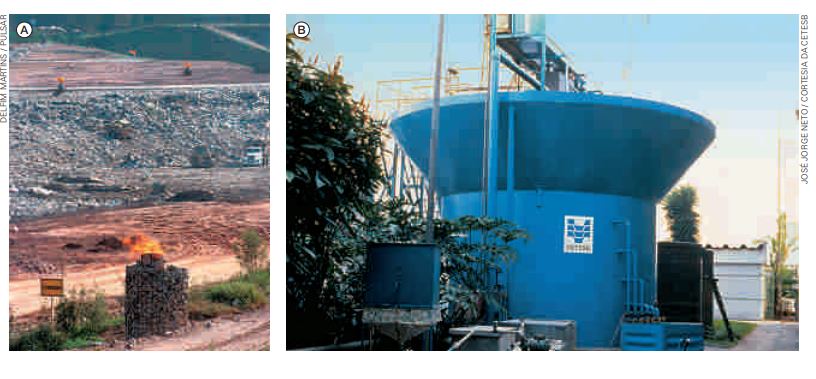 49
67 dias
PARA O ENEM
50